The Impact of Industrial Synchrotron X-ray Powder Diffraction
BERND HINRICHSEN, CO-FOUNDER
MAX TERBEN, CO-FOUNDER
SEBASTIAN WINKLER, CO-FOUNDER
[Speaker Notes: Materials define human development 
Their advance has announced societal changes through the eons
Momentum Transfer will power the future of materials 
Their discovery
Their development]
High Throughput
High Throughput
Our Solution
Sample changer
AUTOMATICALLY CYCLES THE HOLDERS THROUGH THE X-RAY BEAM

REGISTERS SAMPLE VIA QR CODE
ENSURES CONSISTENT POSITIONING
VIBRATES AND TRANSLATES TO PROBE LARGER SAMPLE VOLUME
Our Solution
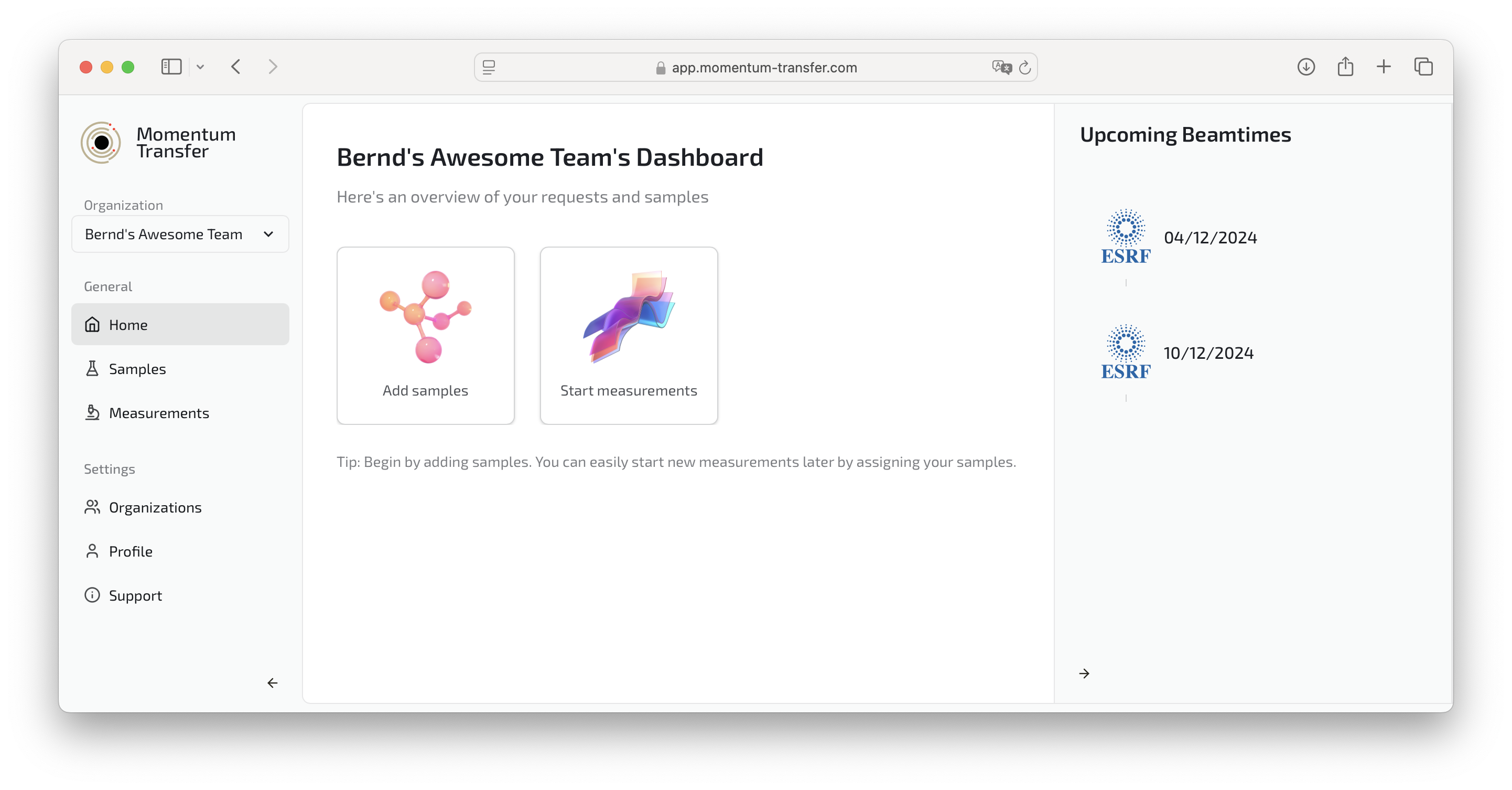 Our Solution
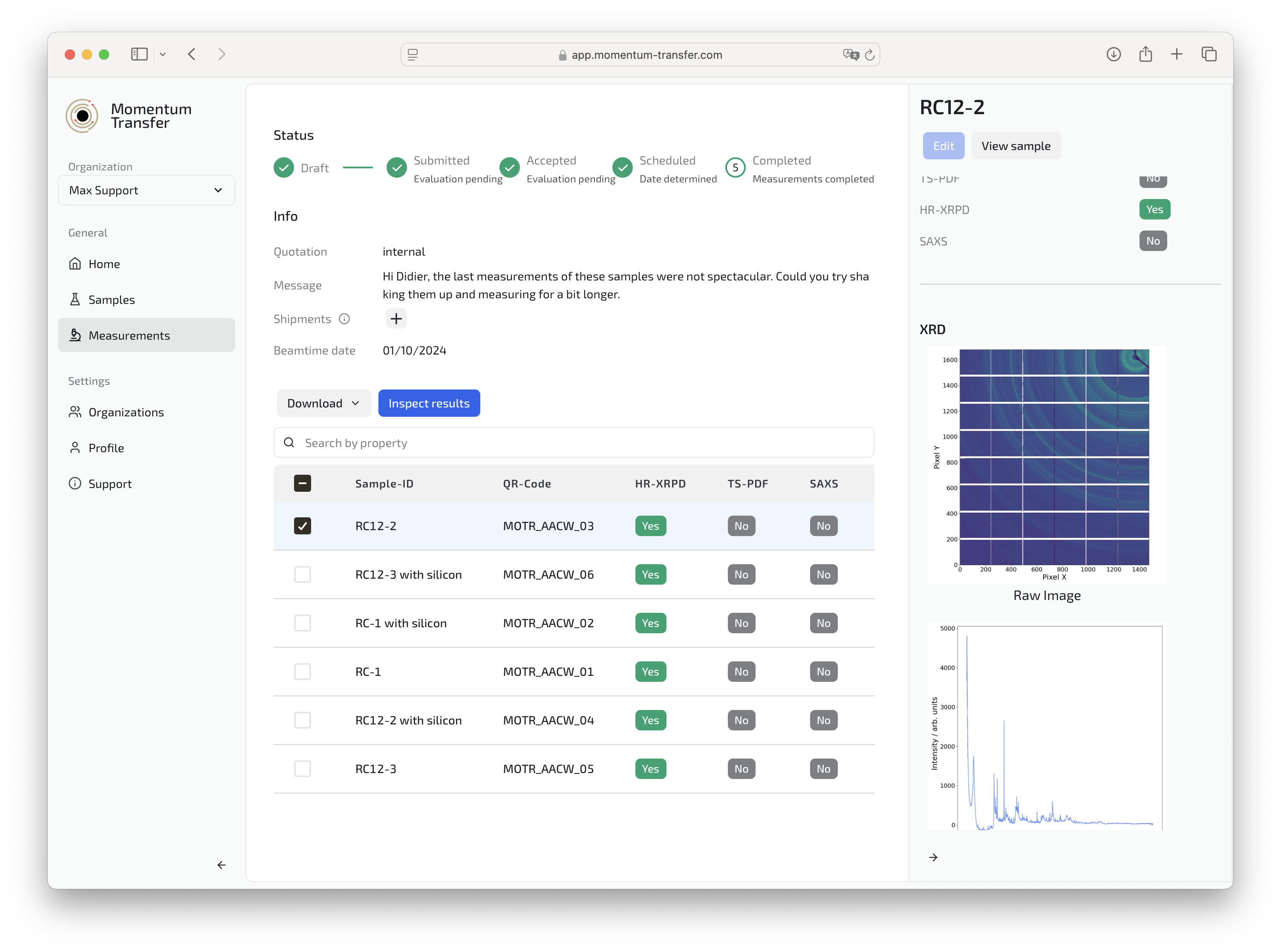 CAM Data
CAM Data
CAM Data
CRYSTALLITE SIZE
LATTICE PARAMETER
ANTI-SITE DISORDER
QUANTIFICATION
PHASE SEPARATION
PDF Data
Our Mission
RADICALLY CHANGE ACCESS TO SYNCHROTRON DATA
EMPOWER USERS WITH HIGHEST QUALITY INFORMATION
BUILD A COMMUNITY FOR SCIENTIFIC EXCHANGE
SUPPORT UNDER RESOURCED RESEARCH
JOIN THE FUN!
OSCARS-MOMENTUM-TRANSFER.COM
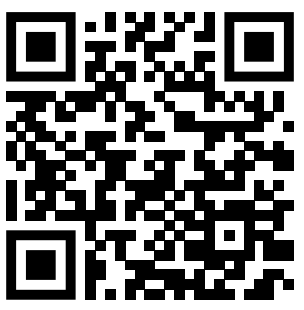 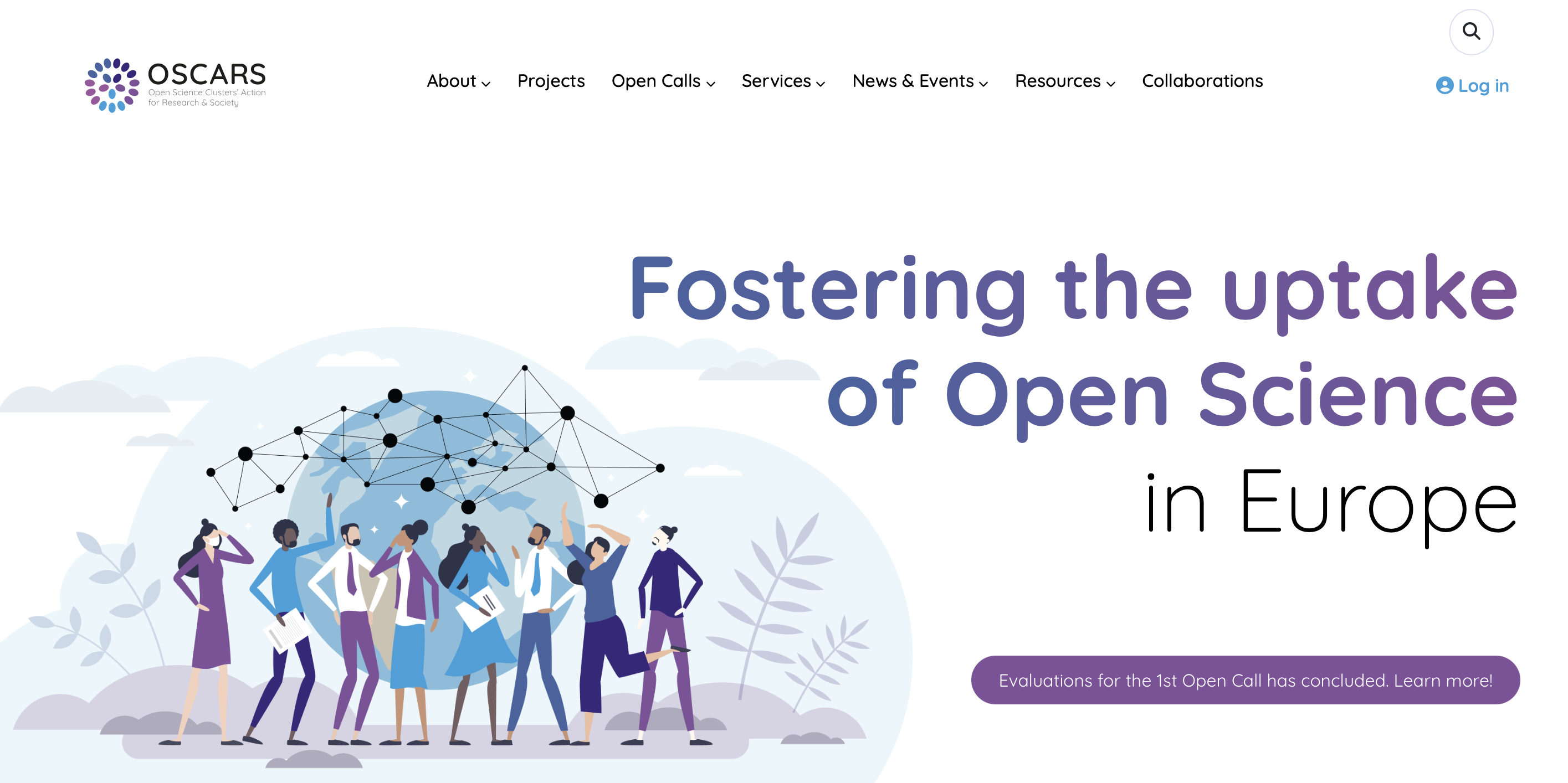 JOIN THE FUN!
OSCARS-MOMENTUM-TRANSFER.COM
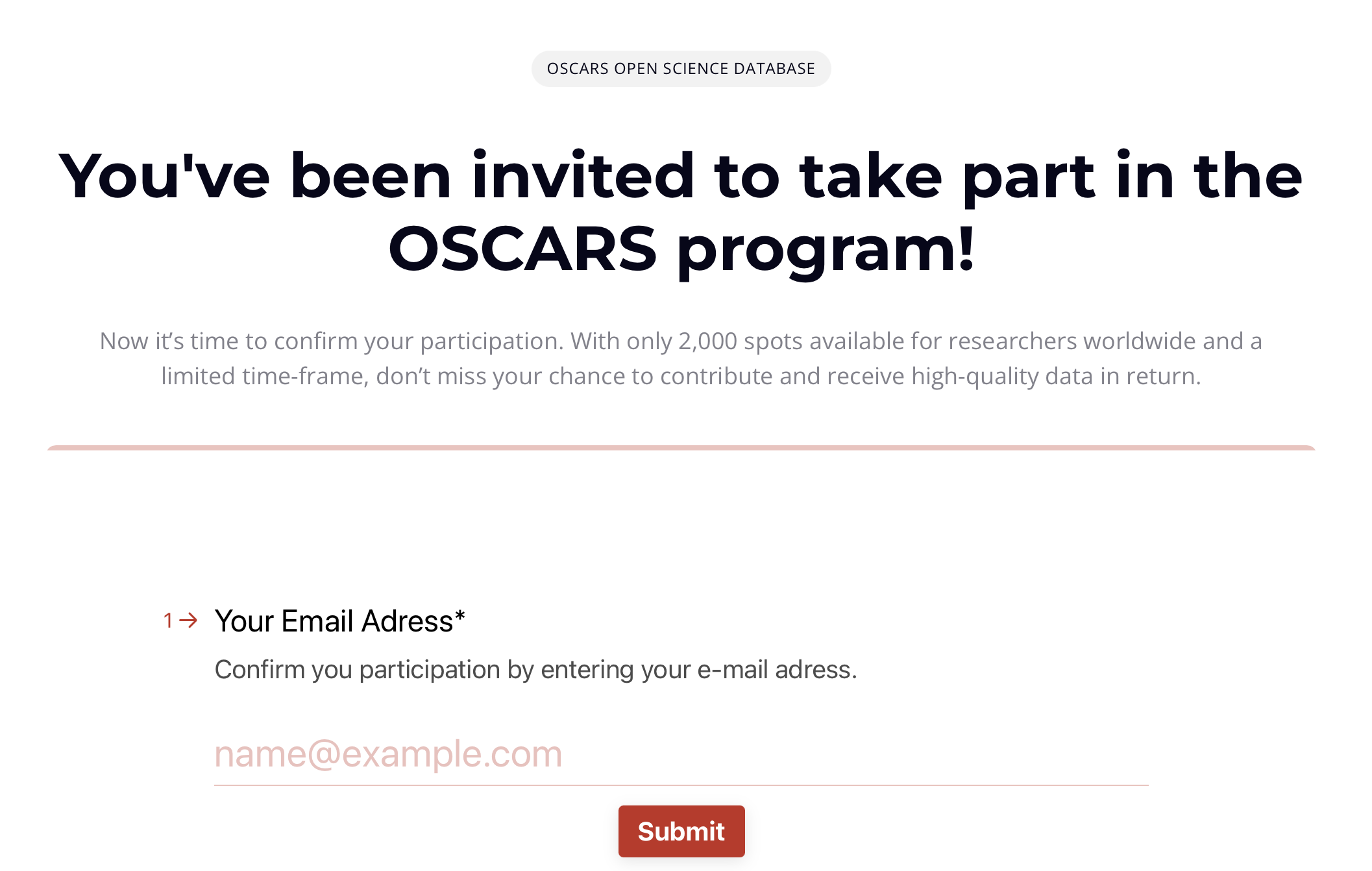 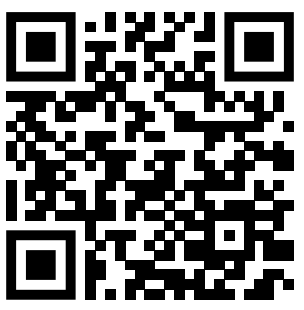 THE TEAM
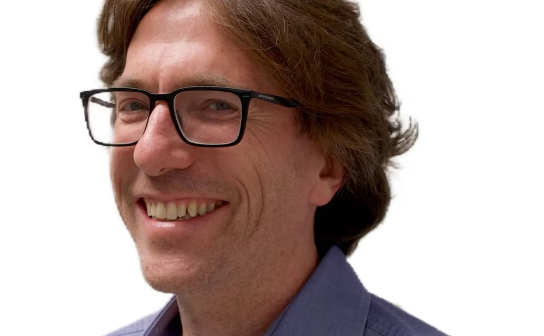 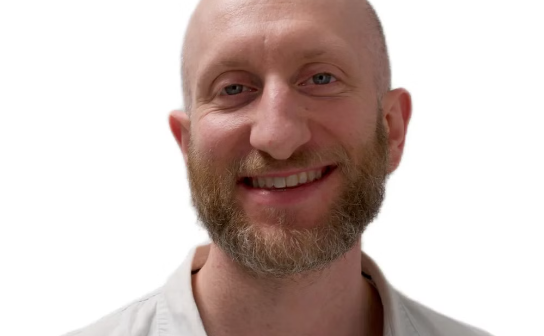 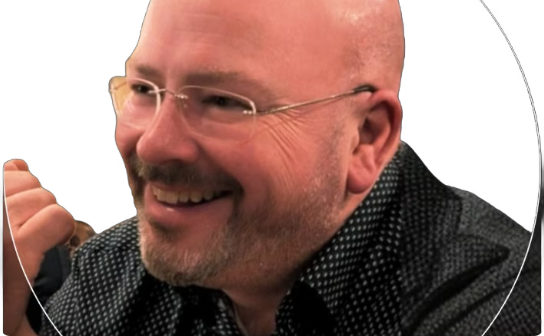 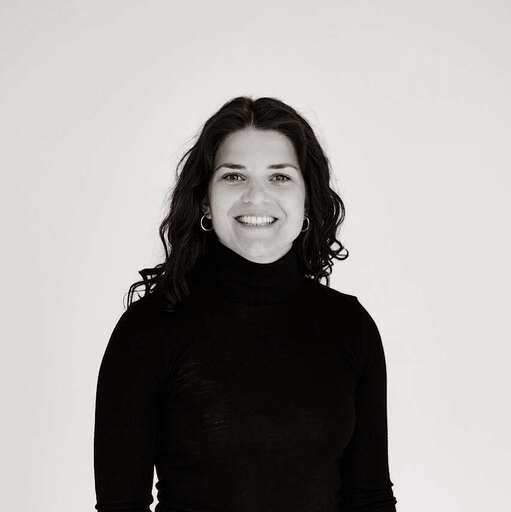 THANK YOU!
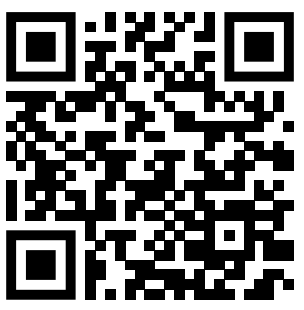